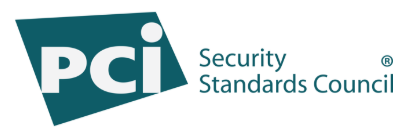 Preparing for PCI 4.0
Jerry Hughes, CISA, QSA, CISM, CRISC, MCPM  JHughes@CompassITC.com
Agenda
Goals for PCI DSS 4.0
Background on 4.0
Industry Feedback on areas to be reviewed
Request For Comments
Goals for PCI DSS 4.0
When will we see 4.0?
Questions?
Resources
Goals for PCI DSS 4.0
Ensure the Data Security Standard continues to meet the Security needs of the payment card industry
Add some flexibility and support additional methodologies to achieve security objectives
Promote good security as a continuous process for all industries
Enhance validation methods and procedures
Background on 4.0
The PCI SSC has begun efforts on PCI Data Security Standard version 4.0 (PCI DSS v4.0). 
The PCI SSC provides more insight into the development process and how the PCI SSC is looking at changing the standard to support businesses around the world in their efforts to safeguard payment card information.
Industry Feedback
PCI DSS v4.0 will incorporate input received from global PCI SSC stakeholders during the 2017 Request For Comments (RFC) period.  Some of the areas that stakeholders asked to be reviewed include:
Authentication, specifically consideration for the NIST MFA/password guidance
Broader applicability for encrypting cardholder data on trusted networks
Monitoring requirements to take into consideration technology advancement 
Greater frequency of testing of critical controls; for example, incorporating some requirements from the Designated Entities Supplemental Validation (PCI DSS Appendix A3) into regular PCI DSS requirements.
Request For Comments (RFC)
The PCI SSC will also conduct additional RFC periods with the PCI SSC stakeholders prior to the publication of PCI DSS v4.0. 
Information about the RFCs will be posted on PCI SSC website
PCI SSC stakeholders will receive communications with additional information on how to participate.
As part of the RFC process, all feedback received will be reviewed and considered in the development of the standard.
Goals for PCI DSS 4.0
The 12 core PCI DSS requirements are not expected to fundamentally change with PCI DSS v4.0, as these are still the critical foundation for securing payment card data.  
The PCI SSC is evaluating how to evolve the standard to accommodate changes in technology, risk mitigation techniques, and the threat landscape. 
The PCI SSC is also exploring ways to introduce greater flexibility to support organizations using a broad range of controls and methods to meet security objectives globally.
When will we see 4.0?
Critical high-level goals for PCI DSS v4.0 are:
Ensure the standard continues to meet the security needs of the payments industry
Add flexibility and support of additional methodologies to achieve security
Promote security as a continuous process
Enhance validation methods and procedures.
PCI DSS v4.0 is  expected to be released in late 2020. 
The exact date of the release is dependent on the feedback received during the development period. 
The PCI SSC will keep all stakeholders updated throughout the process.
Resources
Payment Card Industry (PCI) Security Standards Council (SSC) www.pcisecuritystandards.org 
The PCI SSC Document Library https://www.pcisecuritystandards.org/document_library
Compass Information Technology and Compliance www.CompassITC.com
Questions?